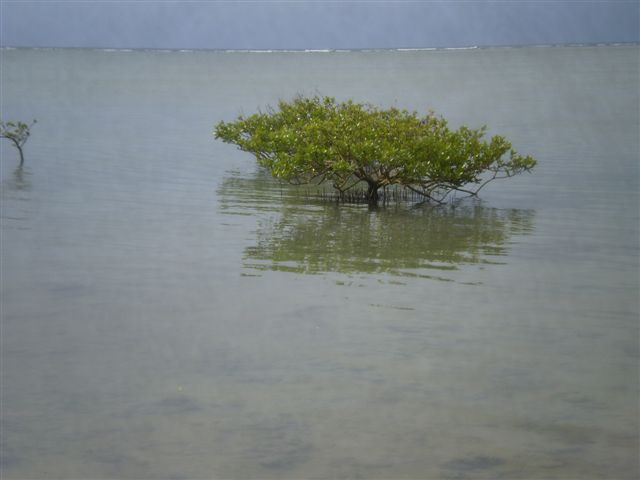 CLIMATE CHANGE EDUCATION
IN  VANUATU
1.BACKGROUND INFORMATION ON EDUCATION IN VANUATU
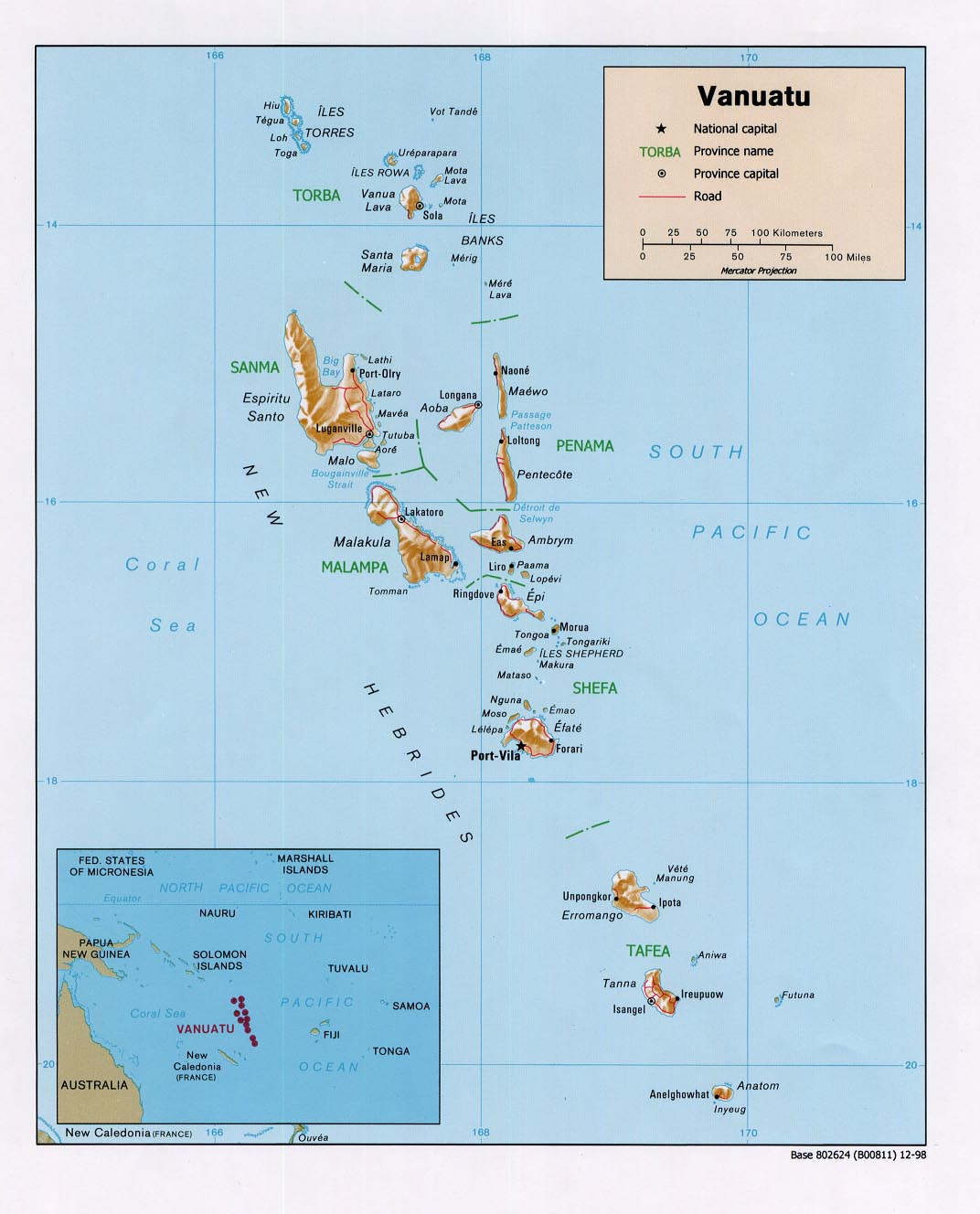 RECENT SUCCESSES
Vanuatu Education Road Map (VERM)
Greater Access  to education
Better manage-ment 
of schools
Improvement in quality of teaching and learning
REASONS FOR SUCCESS
Funding from EPG: NZAid, AusAid, Unicef…

   Team work between locals and technical 
     advisers (capacity building)

   Commitment of workers in the education 
     sector, despite lack of human resources
PRIORITIES IN THE EDUCATION SECTOR
Review of the curriculum from Kindergarten to Year 13, aligned with the new Vanuatu National Curriculum Statement.

Training of teachers (VITE and ISU)

Review of examinations

Improvement of infrastructure (classrooms, science labs, etc.…)
CHALLENGES
Lack of human and teaching resources, e.g. in curriculum development.
Lack of motivation among teachers. 
Implementation of the reformed curriculum.
More effective consultation with stakeholders
Bringing the examination system into line with the reformed curriculum.
2.CURRENT CURRICULUM AND ACTIVITIES ON CLIMATE CHANGE
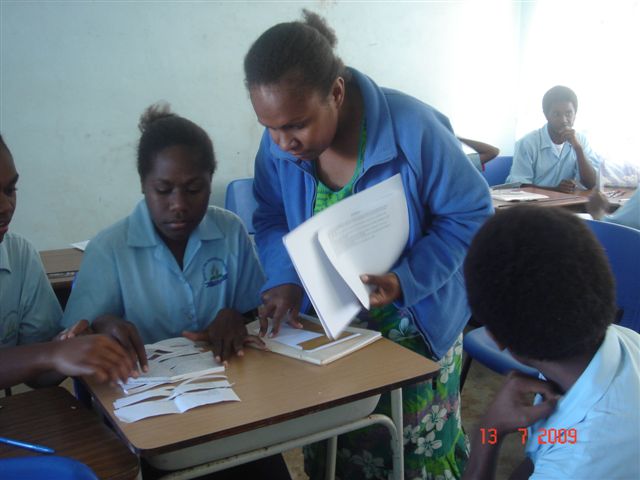 FORMAL
    SECTOR
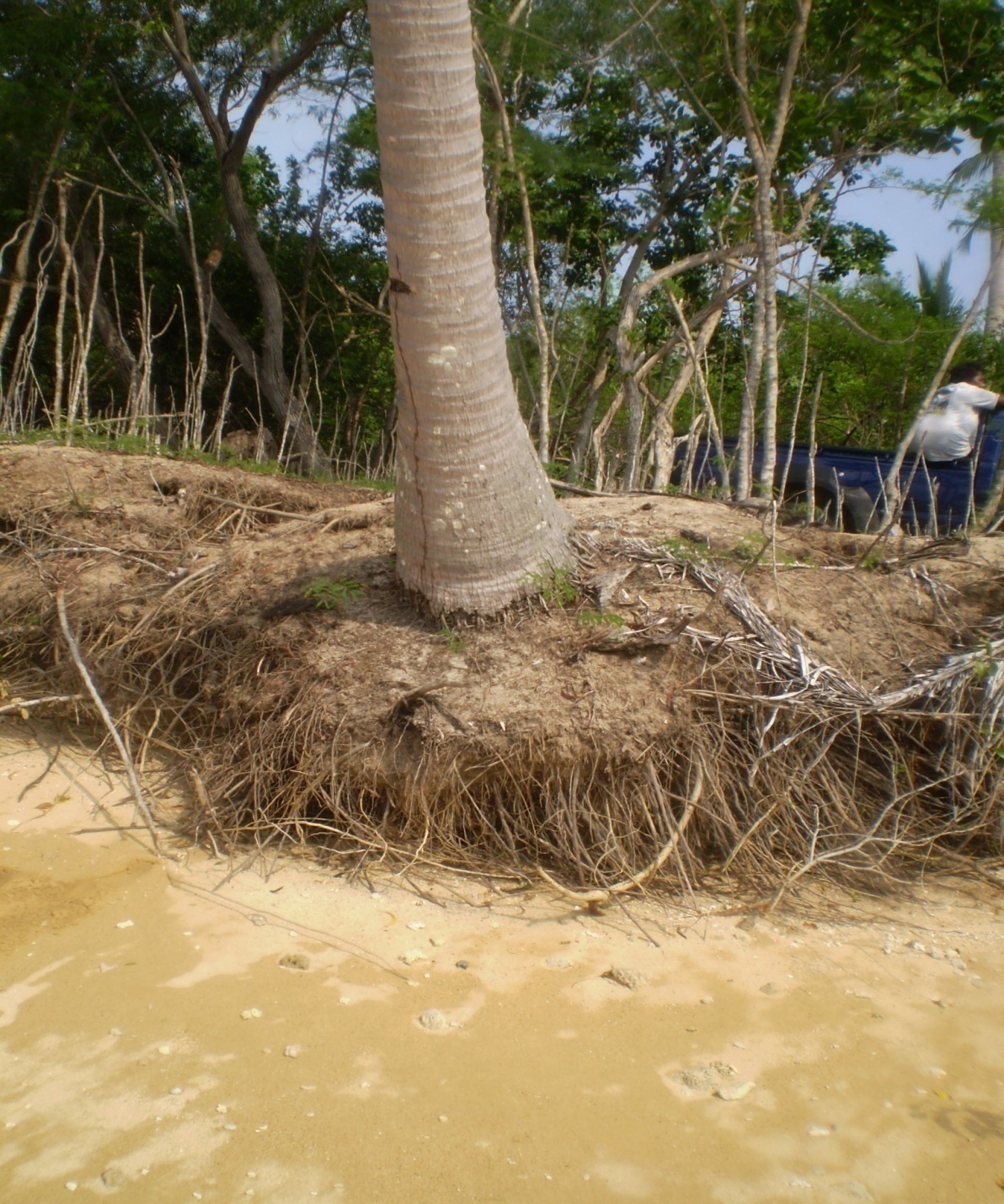 CLIMATE CHANGE IN THE VANUATU NATIONAL CURRICULUM STATEMENT
NATIONAL CURRICULUM STATEMENT
Section 5: Purpose of the school
Section 9: Essential cross-curriculum components
Section 10: Organizing the curriculum standards in five key learning areas
EXTRACT FROM SECTION 9 OF THE VNCS
ENVIRONMENT AND SUSTAINABLE PRODUCTION

“Every child and student needs to know how human interventions contribute to such occurrences as climate change, soil erosion, or the death of reefs,  which adversely affect the environment, and how these changes impact on human lives.”
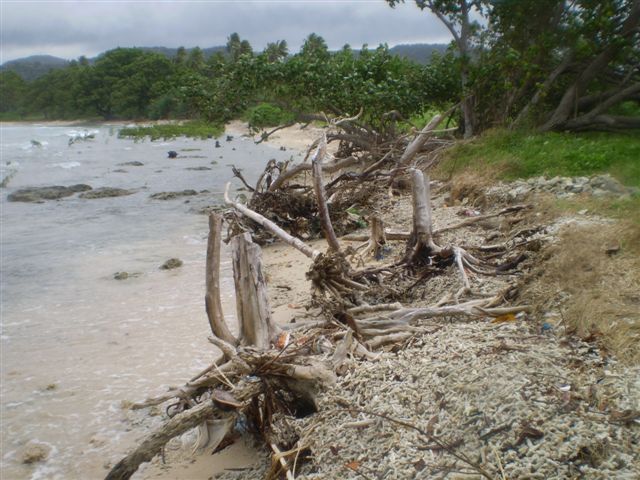 EXTRACTS FROM KEY LEARNING AREAS IN THE VNCS
CULTURE AND COMMUNITY
MATHEMATICS, SCIENCE AND AGRICULTURE
“A study of science will enable children and students to understand biological, physical and chemical processes that cause natural phenomena and events. They will learn about human interventions that may sometimes be beneficial while at other times may cause problems for our environment and future.”
“In order to gain a better understanding of how individuals and groups interact with each other and their environment, children and students need to investigate peoples and events that affect their own culture, resources and environment”
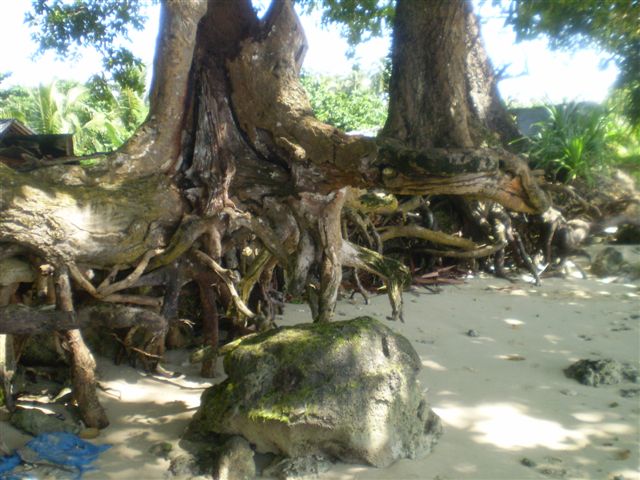 PROGRESS IN INTEGRATING CLIMATE CHANGE INTO THE CURRIULUM
YEARS 11-13:  Several of the learning areas have already included climate change in their proposed curricula for the senior cycle.  A series of CC related learning outcomes for all learning areas was developed at an SPC-GIZ sponsored Workshop in Port Vila in June 2011. 

YEARS 7-10:  Work on developing the new curriculum has not yet started.  However, climate change is already a part of the existing Social Science curriculum for Year 10

YEARS K-6:  Work on the new curriculum is in process.  Sub-strand on climate change will appear in the Social Studies and Science programmes.
CLIMATE CHANGE IN THE NEW HARMONISED PROGRAMME AT THE VANUATU INSTITUTE OF TEACHER EDUCATION
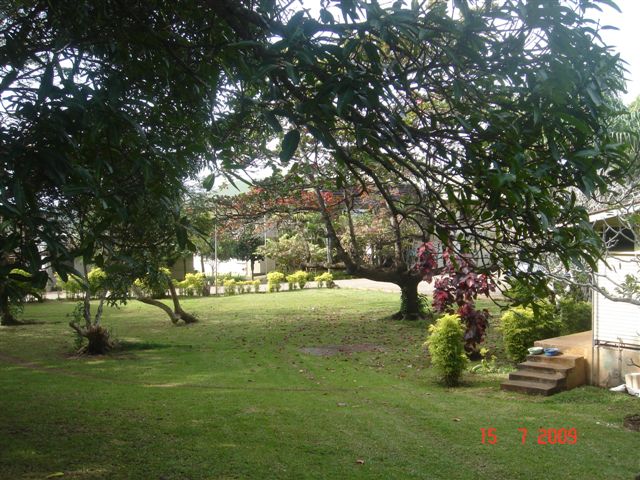 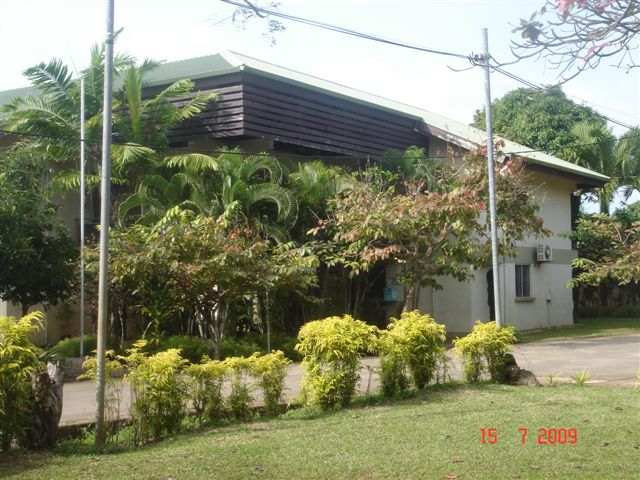 HARMONISED CURRICULUM AT VITE
SCIENCE 
(SCP121 OR SCP122)

CAUSES OF CC
IMPACTS OF CC
MITIGATION OF CC
YEAR 1

ALL STUDENTS
(104 in 2011)
HARMONISED CURRICULUM AT VITE
SOCIAL SCIENCE 
(SSD211)

CAUSES OF CC
EVIDENCE FOR CC
IMPACTS OF CC
MITIGATION OF CC
INDIVIDUAL ACTION
YEAR 2

DIPLOMA STUDENTS
(25 in 2011)
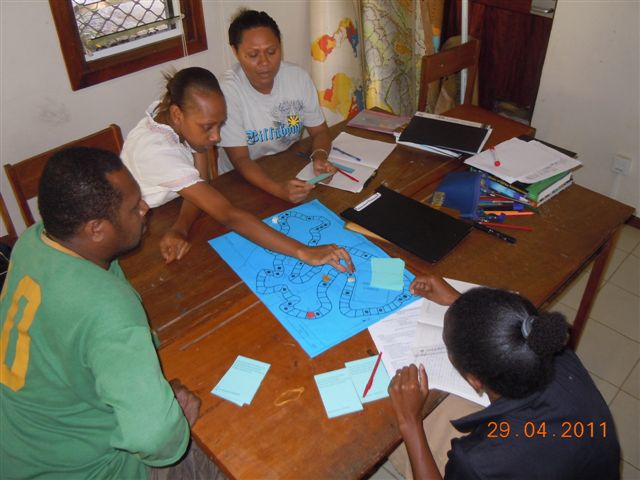 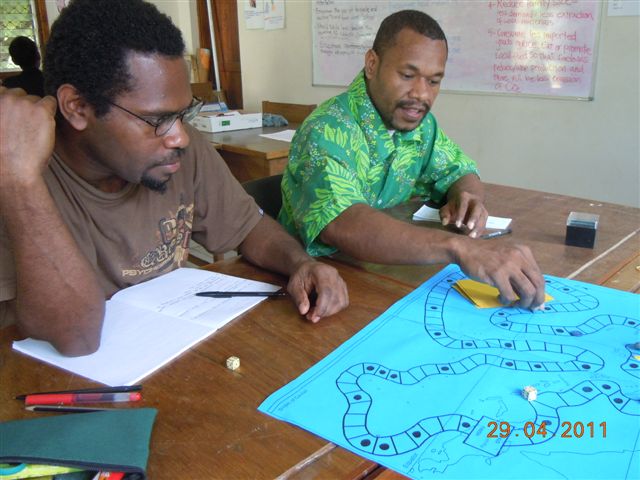 HARMONISED CURRICULUM AT VITE
NOT YET IN THE
PROGRAMME
YEAR 2

CERTIFICATE
STUDENTS
(60 in 2011)
HARMONISED CURRICULUM AT VITE
PROGRAMMES ARE STILL BEING DEVELOPED
YEAR 3

ALL
STUDENTS
(110 in 2012)
ASPECTS OF CLIMATE CHANGE EDUCATION AT VITE
NATURE
  Greenhouse effect
  Enhanced greenhouse effect
  El Nino and La Nina
  Ozone hole
EVIDENCE
  Temperature rise 
  Sea level rise
  Reduced ice cover
IMPACTS OF GW
  Sea level rise
  Climate change
  Effects on food and
          water resources
  Effects on society
OPTIONS FOR MITIGATION 
  International
  National
  Community
  Individual
POSSIBLE 
CAUSES
  Natural
  Anthropo-
        morphic
IMPACTS OF GLOBAL WARMING AND CLIMATE CHANGE
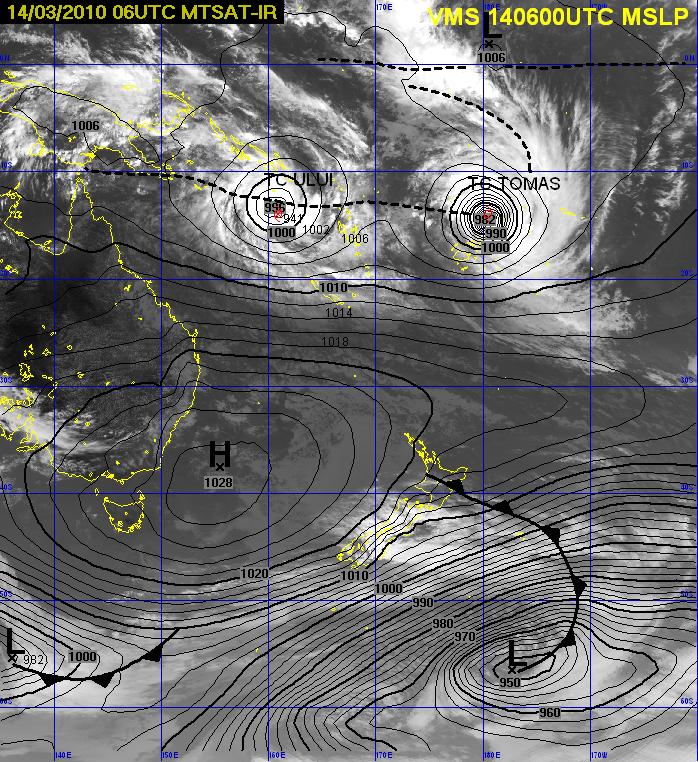 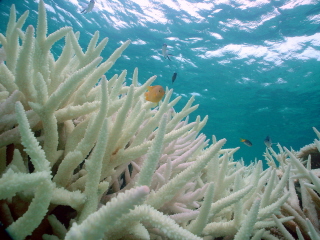 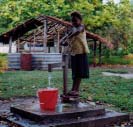 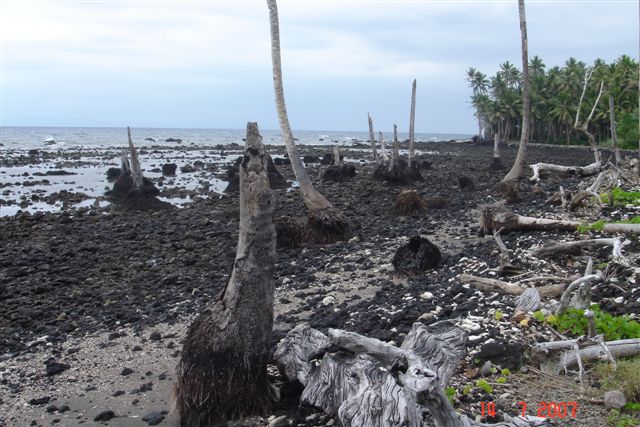 SEA LEVEL RISE NEAR SARATAMATA, AMBAE, VANUATU
VITE:  STUDENT-CENTRED ACTIVITIES TO FOSTER LEARNING ABOUT THE CAUSES, NATURE, IMPACTS AND MITIGATION OF CLIMATE CHANGE
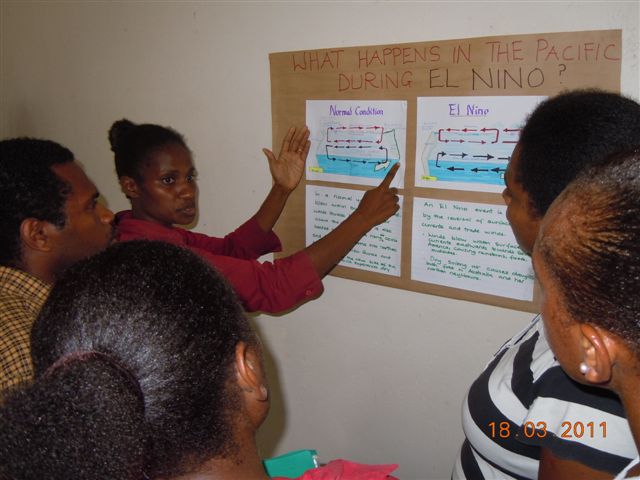 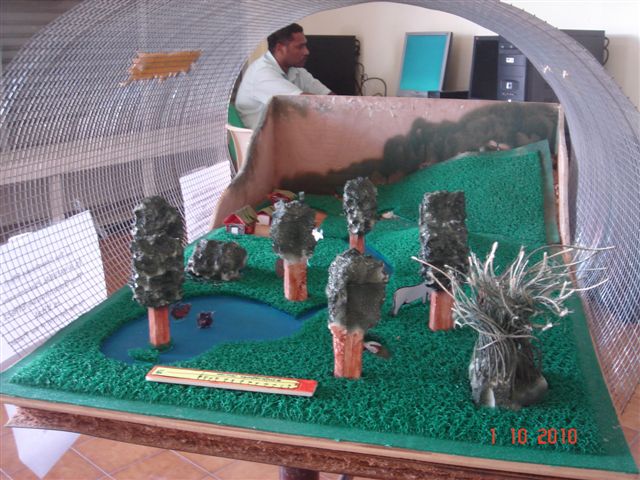 MODEL OF GREENHOUSE EFFECT:  SCIENCE FEST, PORT VILA, 2010
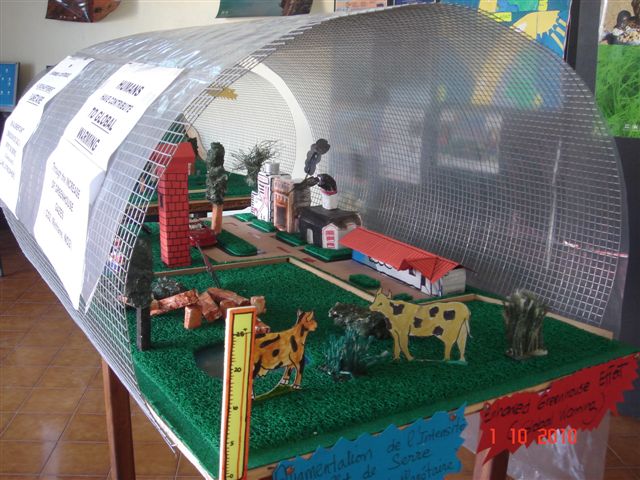 MODEL OF ENHANCED GREENHOUSE EFFECT:  SCIENCE FEST, PORT VILA, 2010
FIELD STUDY OF FACTORS CAUSING CHANGE IN AN ECOSYSTEM, MAY 2011
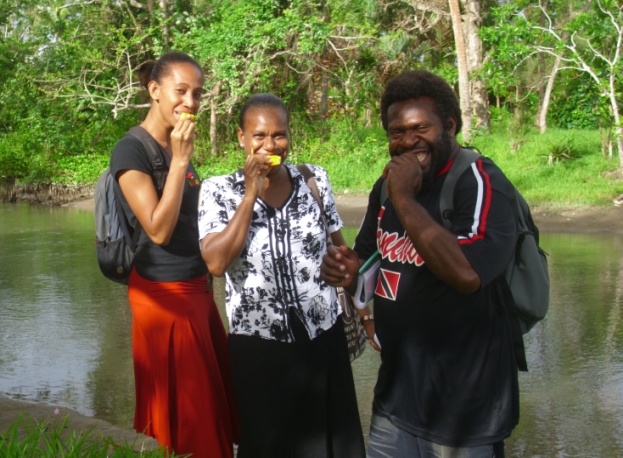 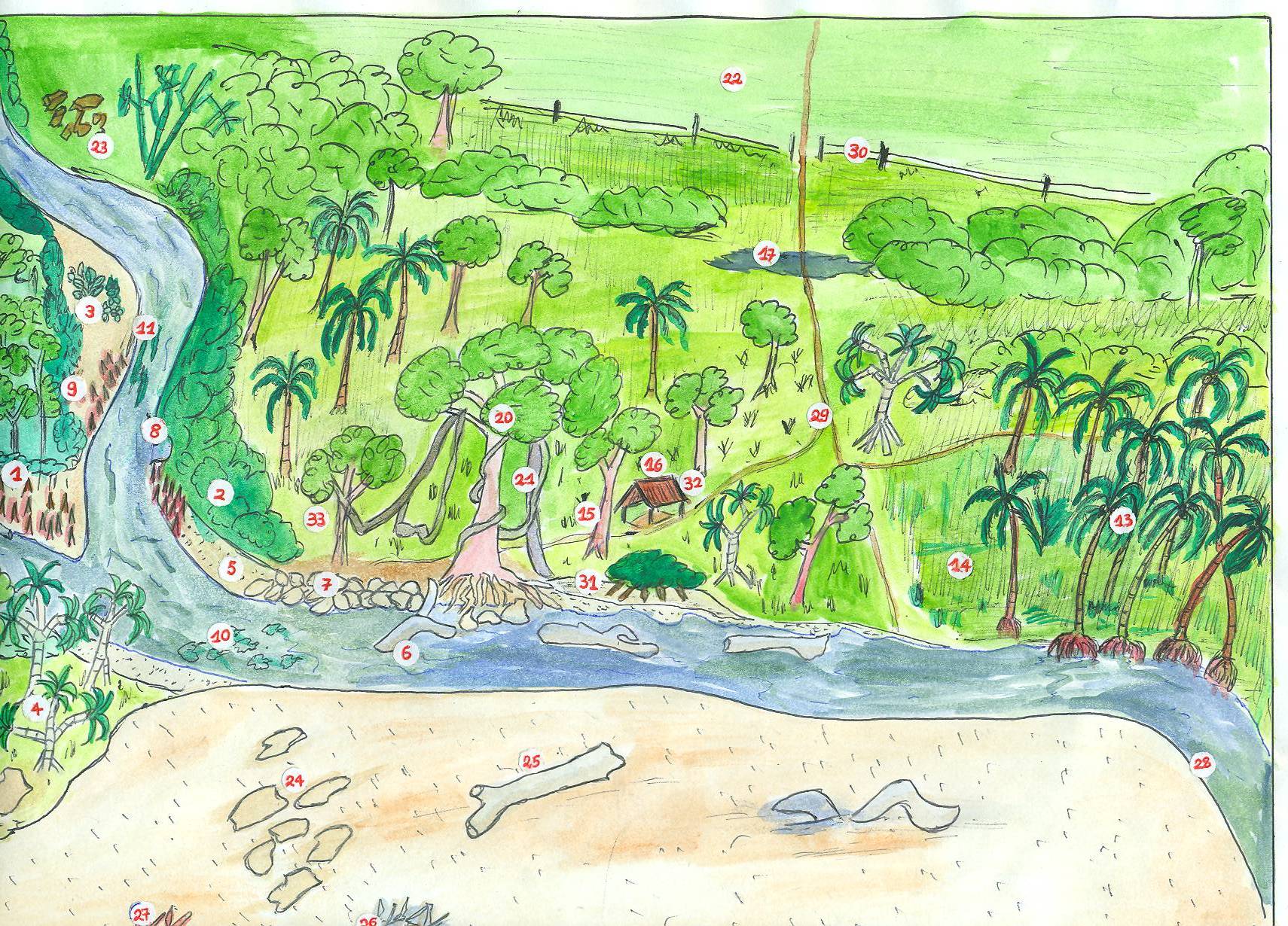 EXAMPLES OF CC ACTIVITIES FOR VITE TRAINEES IN SOCIAL SCIENCE
Study Fig. 71 (three scenarios for future temperature change) and answer these questions:
On all three graphs, colour the CO2 emissions line in red and the temperature line in blue
What is meant by the “danger zone”?  Shade it on all three graphs.
When will we reach the danger zone in Scenario 1?  Scenario 2?  Scenario 3?
When you look at Fig. 71, how do you feel?  What has to be done?
 
In small groups, discuss some of the measures to slow down global warming that could be taken by: 
       a)     Governments
	b)     Village communities in Vanuatu
	c)     You as an individual

Play the "Pacific Greenhouse Game"  (This is an activity for Year 10 students in the book “Our Changing Society”.).
IN-SERVICE UNIT AT VITE
PROGRAMMES  FOR DISTANCE LEARNING ARE STILL BEING DEVELOPED.  

CLIMATE CHANGE EDUCATION COULD BE INCLUDED
EXAMPLE OF IN SERVICE TRAINING
VITE SCIENCE DEPT  CONDUCTED A SURVEY AND FOUND THAT TEACHERS IN PRIMARY SCHOOLS ARE RELUCTANT TO TEACH SCIENCE TOPICS
RATIONALE
WORKSHOP HELD IN JULY 2011 (ASSISTED BY GIZ) FOR 40 PRIMARY TEACHERS (YRS 1-3) IN PORT VILA.  TOPICS INCLUDED ENVIRONMENT AND CLIMATE CHANGE
SHORT TRAINING COURSE
TEACHERS GAINED KNOWLEDGE OF CLIMATE CHANGE AND SIMPLE CC CLASSROOM ACTIVITIES
  PRIMARY CURRICULUM WRITERS CAN START TO PUT CC IN THE PRIMARY CURRICULUM
OUTCOMES
3.CURRENT ACTIVITIES ON CLIMATE CHANGE
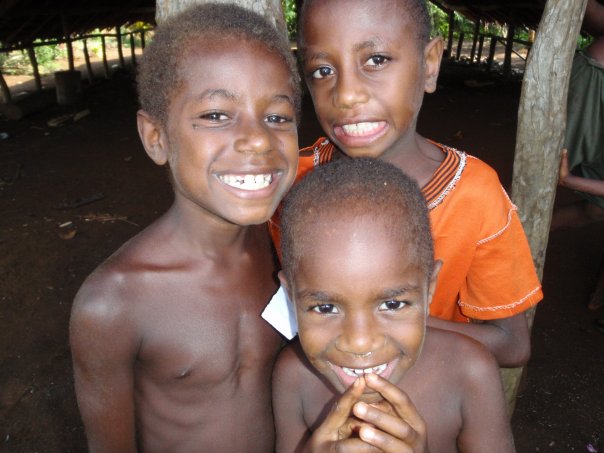 INFORMAL
  SECTOR
WAN SMOL BAG THEATRE COMPANY
Performs plays and makes films to promote environmental awareness and environmental conservation.
Promotes awareness of environmental issues and climate change in schools
Encourages schools to set up their own informal “environmental protection clubs”.  Such clubs already exist in Efate at Central School (English), Pango Primary School (French), Ecole Centre Ville, and Vila North (English)
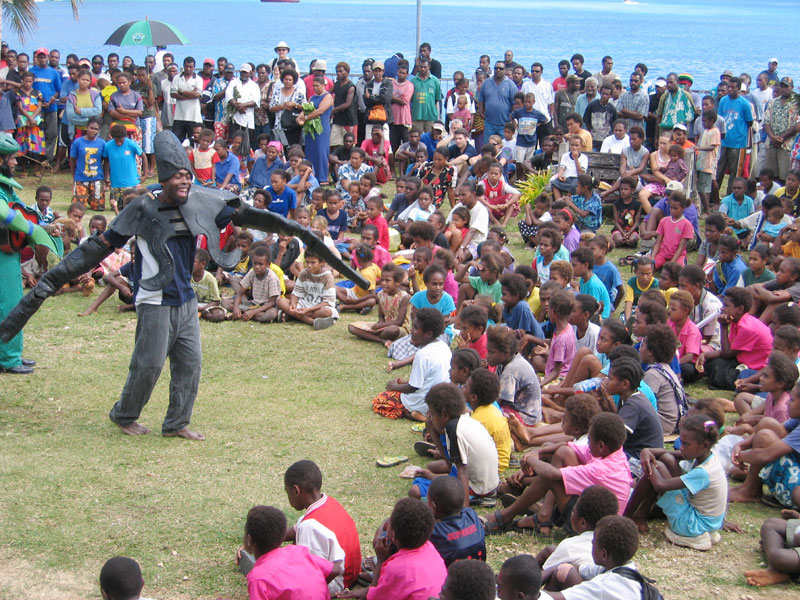 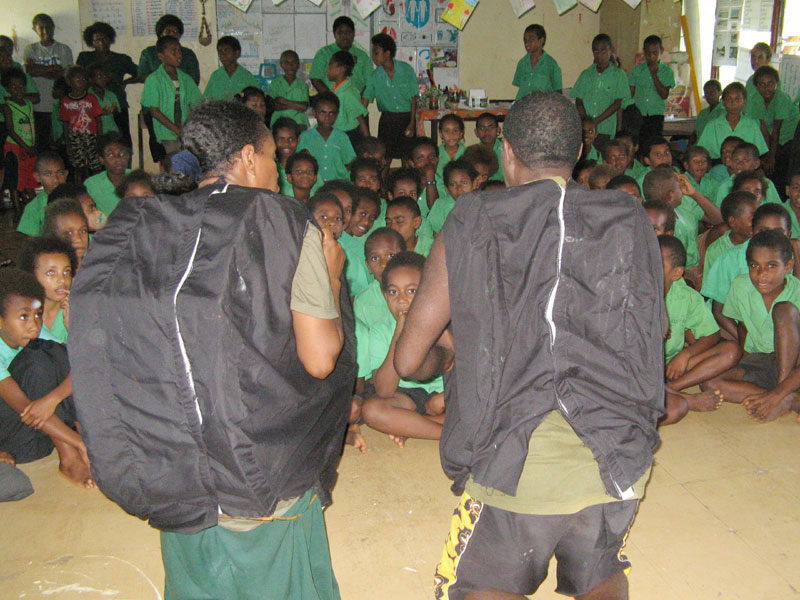 TVET
Looks after technical and vocational education in Vanuatu, under the Ministry of Youth Development, Sports and Training.  
All TVET courses must be approved by the Vanuatu National Training Council.  
Every course is offered through 40 registered training providers, e.g. Vanuatu Nursing College, Vanuatu Agricultural College, VIT, Hideaway Island Resort.
TVET
A few courses are providing specific education on climate change (farming as a business-GIZ). 
Steps are being taken to put climate change topics into courses in agriculture, forestry, fisheries, tourism and building construction, and to trial these courses in the field, with a view to implementation in 2013.
Aspects of climate change education covered:  information on change, sector specific impacts of change, and practical methods of adapting to change.
EXAMPLE  OF TVET TRIALS IN AGRICULTURE
VQF LEVEL 1, 2 and 3 courses and farming as a business (FAB) are being trialled at Teouma Bush, Efate island, by the local farmers committee , Geohazards Dept. and SPC-GIZ.  The aim is to collect and provide evidence of climate change and  other factors, as well as  how to adapt commercial farming to these changes.
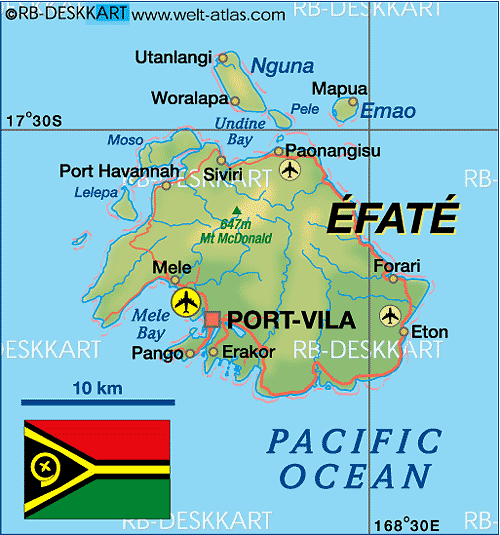 TVET EVIDENCE OF CLIMATE CHANGE
Farmers on Santo are finding that some species of taro no  longer producing good yields.  
Yams on Malo & Efate are being destroyed through too much rain in 2011. 
Observed deterioration in the quality “laplap” leaves.  
Pineapples ripen earlier.  
Increase of “black pod” disease affecting cacao.
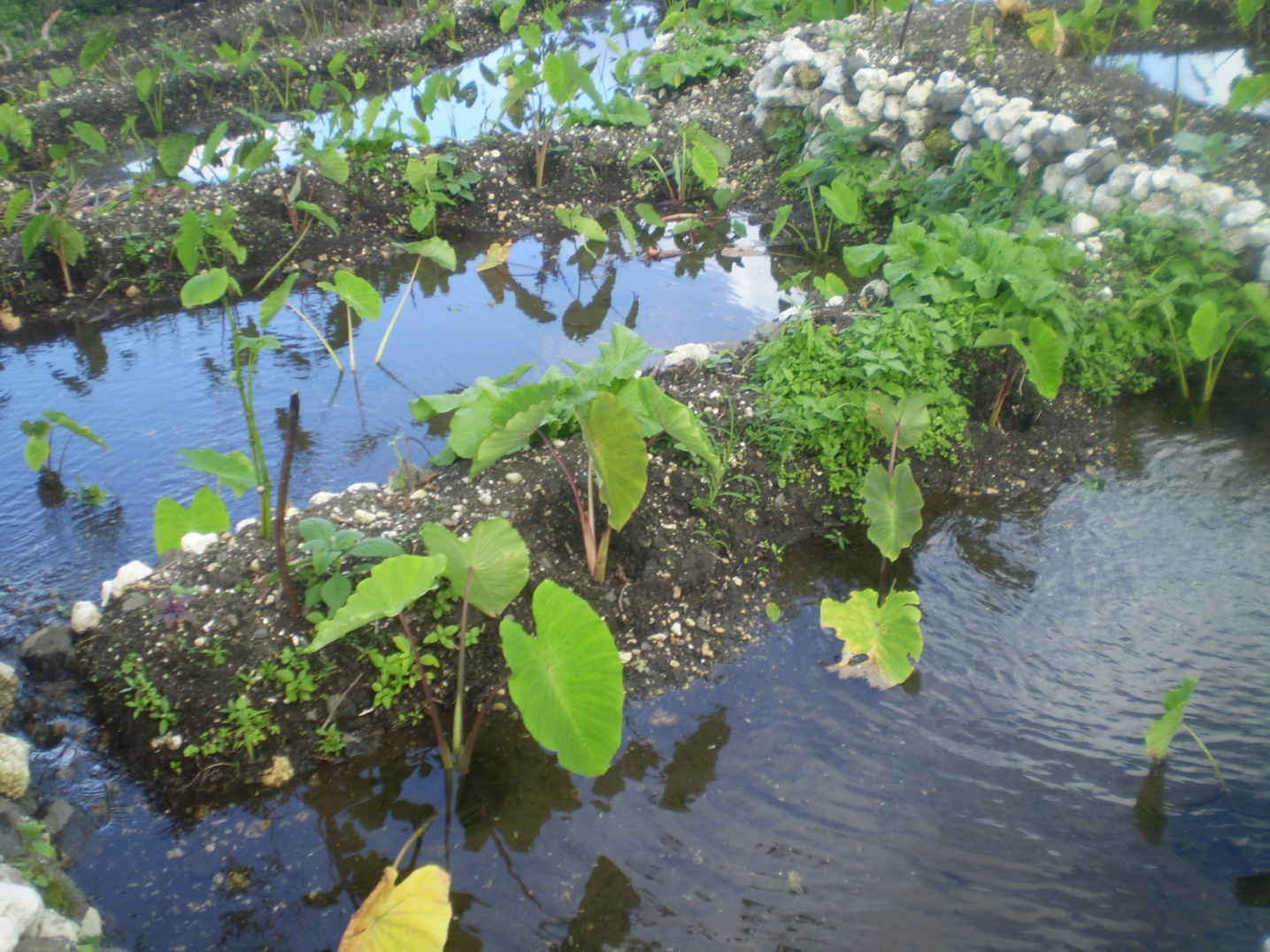 EXAMPLES OF TVET TECHNIQUES FOR ADAPTATION TO CLIMATE CHANGE
Planting of CC tolerant trees (coastal species, sandalwood, etc)
Cross-breeding of wild pigs and domestic pigs (especially on small islands) to produce animals that are more resilient to climate extremes (SPC-GIZ)
Aquaculture for livelihood diversification (15 projects on Santo)
Traditional & improved construction design
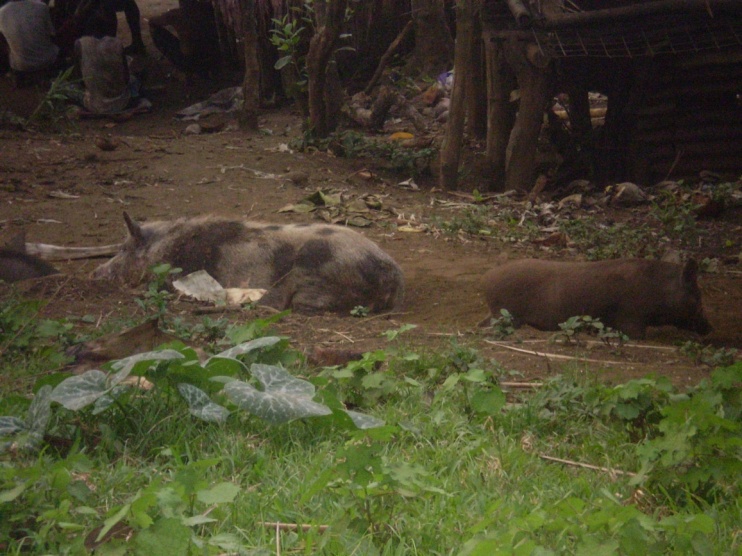 OTHER AREAS THAT ARE BEING (OR COULD BE) DEVELOPED IN TVET COURSES BY 2013
Protection of water sources in coastal areas and inland
Family life education
Conservation of resources -  e.g. reefs, beaches, other coastal ecosystems
Further promotion of aquaculture
Further adaptation of livestock husbandry to extremes of drought and rainfall